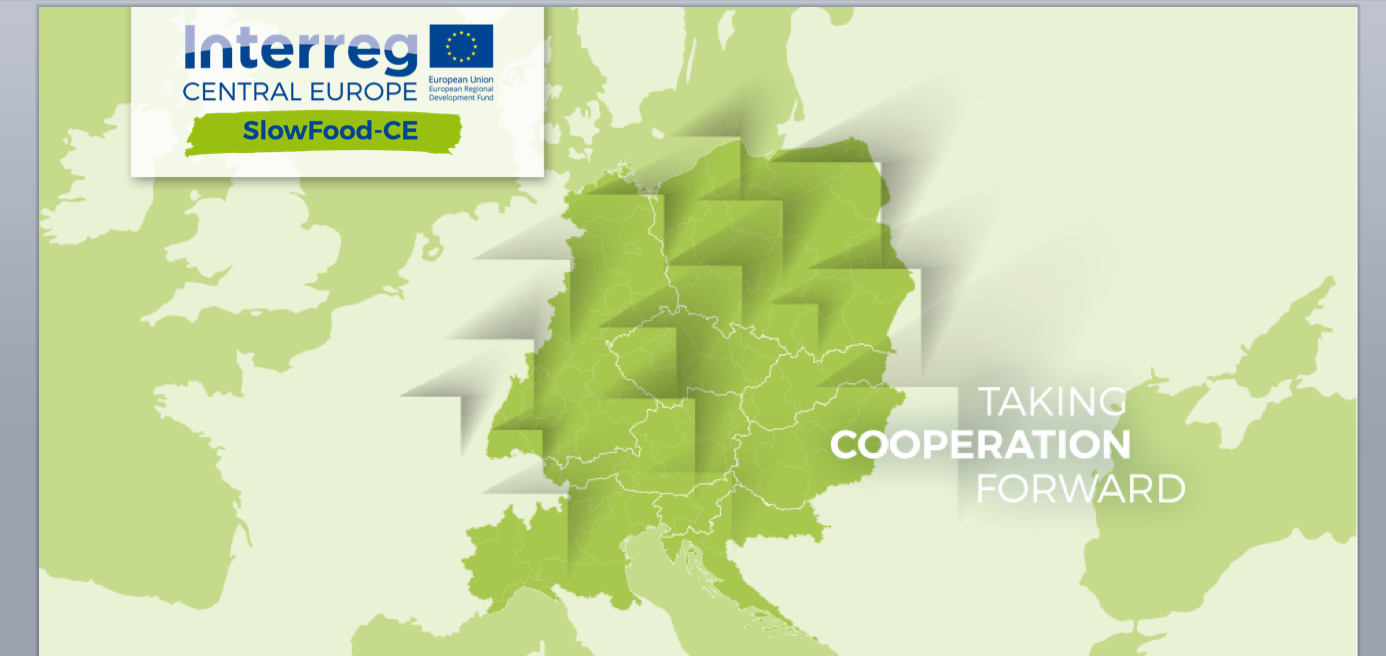 Gasztrokulturális örökség (GCH)
ERŐFORRÁS VALORIZÁLÁS tanfolyam
GCH azonosítás és dokumentálás tanfolyam
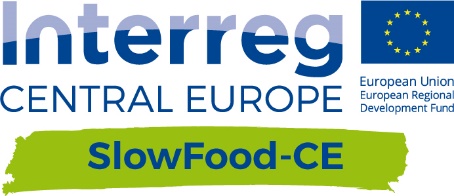 Képzési célok és projektszakasz
Valorizálás: mit jelent?
A valorizálás Slow Food szerinti megközelítése
Hogyan valorizáljunk: 4 klaszter
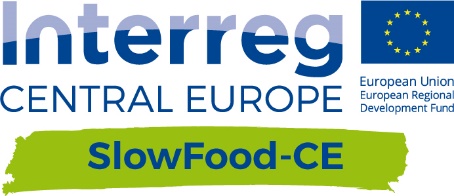 Képzési célok
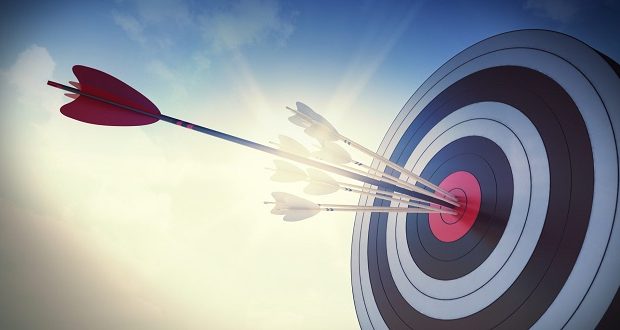 A képzés célja az alapfogalmak és a legjobb gyakorlatok bemutatása, valamint iránymutatások nyújtása az adott terület gasztrokulturális örökségének (GCH) részét képező ételek fenntartható valorizálásához
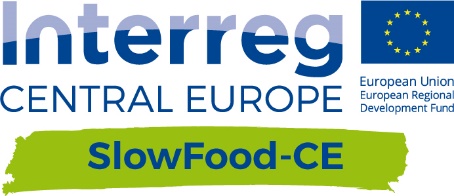 Projektszakasz
Ez a második szakasz a Slow Food-CE projekt folyamatában
Itt vagyunk
GCH VALORIZÁLÁSA
A GCH AZONOSÍTÁSA/FELTÉRKÉPEZÉSE
KÍSÉRLETI PROGRAM
TRANSZNACIONÁLIS STRATÉGIA
WPT2 munkacsomag
WPT3 munkacsomag
WPT1 munkacsomag
WPT4 munkacsomag
GCH azonosítás és dokumentálás tanfolyam
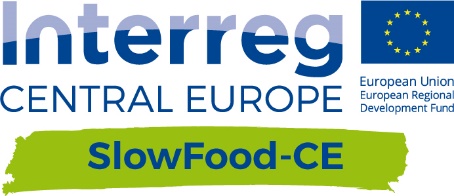 Képzési célok és projektszakasz
Valorizálás: mit jelent?
A valorizálás Slow Food szerinti megközelítése
Hogyan valorizáljunk: 4 klaszter
Valorizálás: mit jelent?
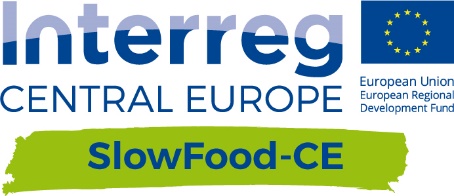 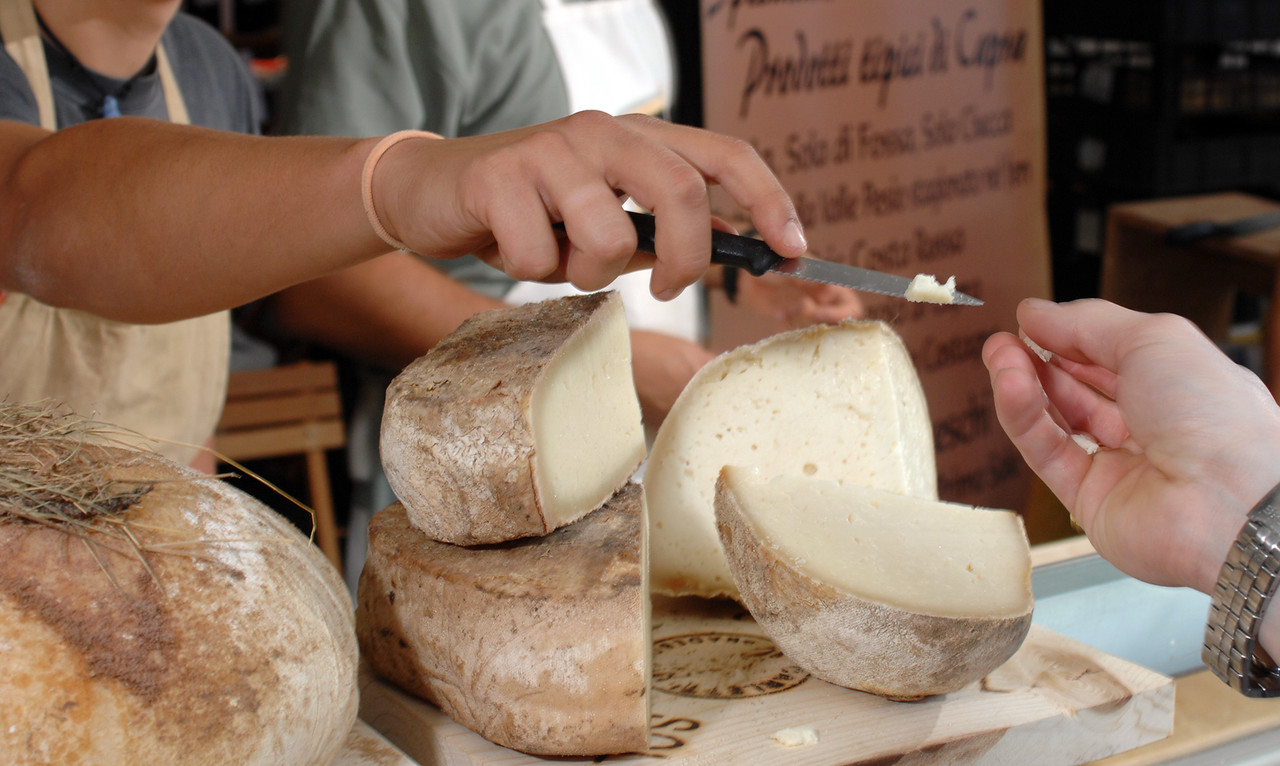 Mindazon módszerek és módszertanok, amik növelik egy adott jószág értékét, valamint azon
Menedzsment és promóciós mechanizmusok, amiken keresztül ez az érték továbbítható a kedvezményezettek felé.
A valorizálás oktatás is, ami a tudás növelését szolgálja és
ennélfogva a kedvezményezettek azon képességének növelését, hogy részesüljenek ezekből a javakból.
A valorizálás célpontjai lehetnek:
Anyagi javak
Immateriális javak (hagyományok, know-how …)
GCH azonosítás és dokumentálás tanfolyam
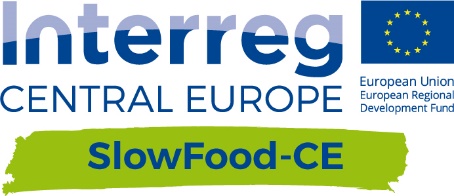 Képzési célok és projektszakasz
Valorizálás: mit jelent?
A valorizálás Slow Food szerinti megközelítése és projektek
Hogyan valorizáljunk: 4 klaszter
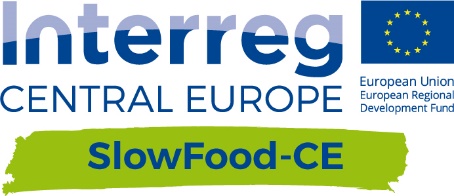 A valorizálás Slow Food szerinti megközelítése
Mi legyen valorizálva?

Egy élelem termék 2 fő kritériuma, hogy legyen
1. JÓSZÁG
2. AZ ELTŰNÉS VESZÉLYÉNEK KITÉVE
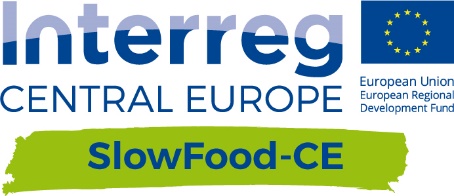 A valorizálás Slow Food szerinti megközelítése
Milyen elemek kerülnek bevonásra ebbe a valorizálási folyamatba?
Sikertényezők

Oktatás 
Szakmai készségek,
Kommunikációs készség (történetmesélés)
Hálózatépítés más termelőkkel
Közösség
Kulcselem

A termék
Termelők arca
Termelőterület
Kulturális szempontok
Szereplők

Slow Food = folyamat facilitátor
Termelők = fő szereplő
Fogyasztók = társtermelő
GCH azonosítás és dokumentálás tanfolyam
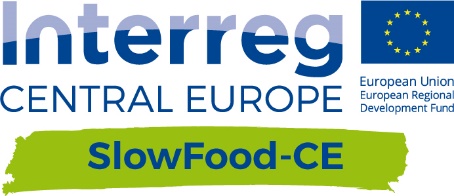 Képzési célok és projektszakasz
Valorizálás: mit jelent?
A valorizálás Slow Food szerinti megközelítése és projektek
Hogyan valorizáljunk: 4 klaszter
Hogyan valorizáljunk
Legjobb gyakorlatok
Projektek, amik a GCH valorizálásának példái. Fejlesztőjük a Slow Food, módszertanaik és eszközeik használhatók a kísérleti akciók fejlesztéséhez
Klaszterek azonosítása történt annak érdekében, hogy csoportosítsuk a kulturális örökség valorizálására tett kísérletben lehetséges különböző kezdeményezéseket és tevékenységeket
KÖZÖSSÉGI PIAC
FÖLD PIAC
SZAKÁCSOK ÉS SÉFEK
SÉF SZÖVETSÉG
FENNTARTHATÓ TURIZMUS
SLOW FOOD UTAZÁS
OKTATÁS
SLOW FOOD OKTATÁS
Közösségi piacok
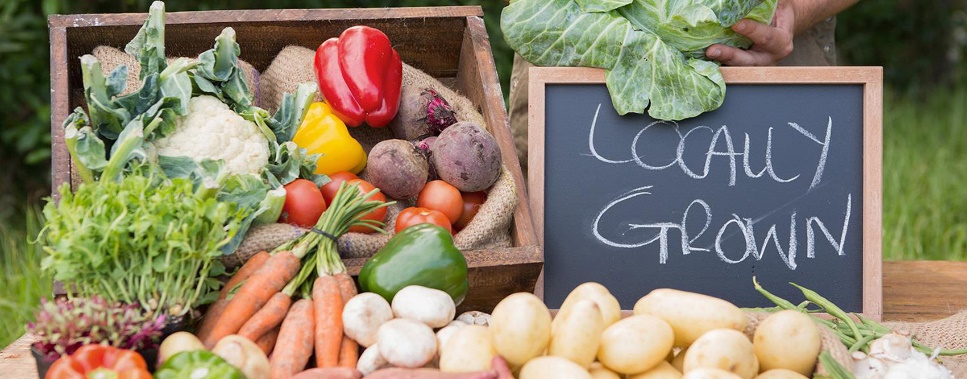 Mi a szerepük
a GCH 
valorizálásában?
Közvetlen árusítás (a termelőktől a fogyasztóknak)
A városi közösségek találkoznak a gazdálkodókkal
Jellegzetes magas minőségű termékek
Multifunkcionalitás árusítás, vásárlás, találkozás, ismeretek cseréje, képzés, kipróbálás, hálózatépítés, közösség alkotás
[Speaker Notes: A téma további tárgyalásához:
- mutassa be a Slow Food piacokat mint ennek a klasztenek a legjobb gyakorlatát; keressen megosztható információkat a következő honlapon: https://www.fondazioneslowfood.com/en/what-we-do/earth-markets/
- nyomtassa ki és akassza ki az «iránymutatásokat» - töltse le a dokumentumot innen http://www.granaidellamemoria.it/edu/pluginfile.php/464/mod_page/content/22/PUBLIC%20MARKETS_The%20guidelines.pdf]
Szakácsok és séfek
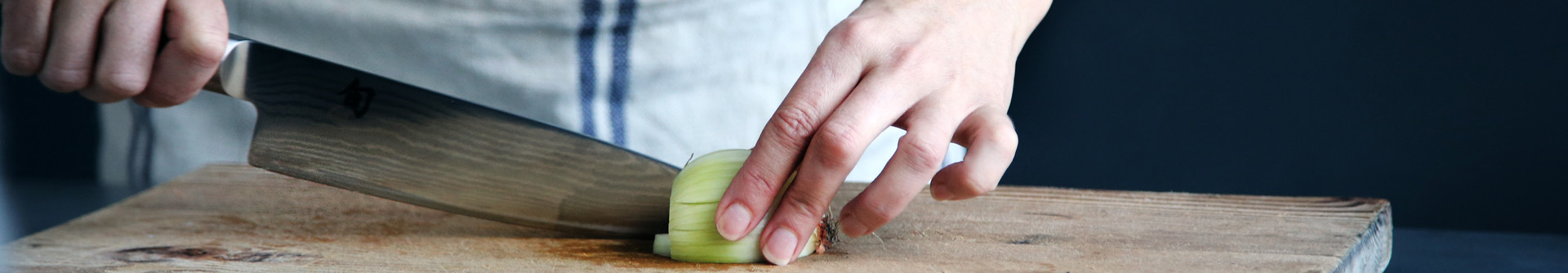 Mi a szerepük
a GCH 
valorizálásában?
a kölcsönös megértés és együttműködés kapcsolatait hozzák létre a helyi, fenntartható  élelmiszer kistermelőkkel;

előmozdítják a fenntarthatóságot az élelmiszerfogyasztásban azzal, hogy tájékoztatják a fogyasztókat a biológiai sokféleségről, az ételek ökológiai lábnyomáról, a fenntartható gazdálkodásról és halászatról, a felelős húsfogyasztásról, stb.
[Speaker Notes: A téma további tárgyalásához:
mutassa be ennek a klasztenek a Slow Food Séf Szövetségét; keressen megosztható információkat a következő honlapon: https://www.fondazioneslowfood.com/en/what-we-do/slow-food-chefs-alliance/
mutassa be a Moodle-ben található videókat  http://www.granaidellamemoria.it/edu/mod/page/view.php?id=176
-   nyomtassa ki és akassza ki az «iránymutatásokat» - töltse le a dokumentumot innen  http://www.granaidellamemoria.it/edu/pluginfile.php/476/mod_page/content/25/COOKS%20AND%20CHEFS_The%20guidelines.pdf]
Fenntartható turizmus
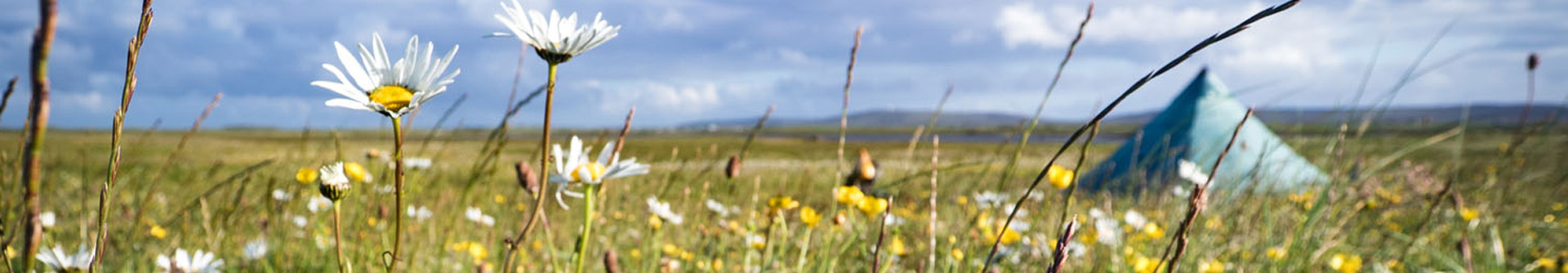 Mi a szerepe
a GCH 
valorizálásában?
A környezeti erőforrások optimális felhasználását valósítja meg, fenntartva az alapvető ökológiai folyamatokat 
Megőrzi a természeti örökséget és a biológiai sokféleséget
Tiszteletben tartja a befogadó közösségek szocio-kulturális hitelességét
Életképes, hosszú távú gazdasági tevékenységeket biztosít, igazságosan elosztott társadalmi-gazdasági előnyöket nyújtva minden érintettnek
[Speaker Notes: A téma további tárgyalásához:
mutassa be a Slow Food utaztatást mint ennek a klasztenek a legjobb gyakorlatát; keressen megosztható információkat a következő honlapon https://www.fondazioneslowfood.com/en/what-we-do/slow-food-chefs-alliance/
mutassa be a Moodle-ben található videókat  http://www.granaidellamemoria.it/edu/mod/page/view.php?id=176
-   nyomtassa ki és akassza ki az «iránymutatásokat» - töltse le a dokumentumot innen  http://www.granaidellamemoria.it/edu/pluginfile.php/479/mod_page/content/34/SLOW%20TRAVEL_The%20guidelines.pdf]
Oktatás
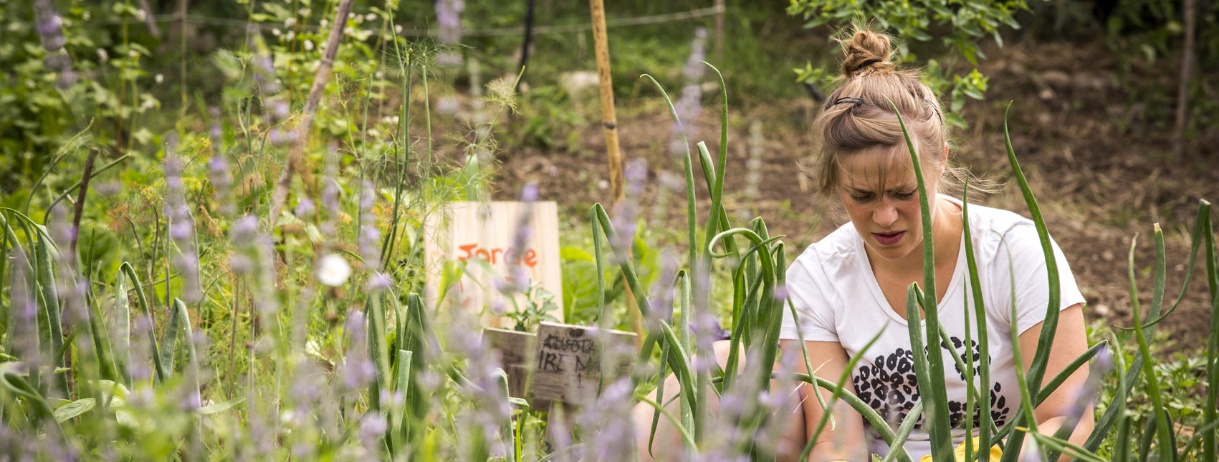 Mi a szerepe
a GCH 
valorizálásában?
A kulturális és ökológiai örökséget közjavakként ismeri el, amiket valorizálni és továbbítani kell.
Növeli a kulturális örökség fenntartható használatával kapcsolatos tudatosságot
Növeli a kulturális örökséghez tartozás érzését olyan projektek fejlesztésével, amik az adott terület különböző elemeinek valorizálásával elősegítik az érzelmi kapcsolatokat és a kulturális asszimilációt. Olyan hálózatokat fejleszt és támogat, amiket iskolák, hatóságok, kulturális intézmények és az a terület alkot, ahol ezek működnek
Reflektív és tapasztalati „utazásokat” szervez a területek „szórt kulturális javakként”való felfogására fókuszálva
[Speaker Notes: A téma további tárgyalásához:
Mutassa be a Slow Food oktatási kiáltványát (töltse le a dokumentum innen  http://slowfood.com/filemanager/official_docs/SlowFood_Education_manifesto.pdf
Keressen további információt az oktatás Slow Food szerinti megközelítéséről a kézikönyvben  http://slowfood.com/filemanager/Education/ENG_manuale.pdf]